Understanding role, Appropriate use and blending of technology in teaching
Well Come You All 
By Dr. Bhavesh Makwana                                   
Asst. Professor Y.S. Arts & K.S. Shah Commerce College Devgadh Baria,
Education
Education is the most powerful weapon which you can use to change the world.     - Nelson Mandela
Education is the manifestation of divine perfection already existing in man.         - Swami Vivekanada
Education is a process for training of hand, head & heart, it is all round drawing the best in child’s to man’s body, mind & soul.        - Mahatma Gandhi
Education in Ancient Time in India.
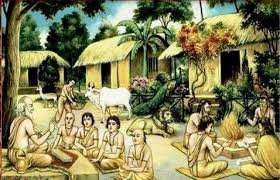 Education in ancient India was more identified with the Gurukul System. These ancient Hindu Schools in India were residential in nature with the Shishyas or students living in the same house with the Guru or the Teacher. The students lived their together and got the education from Guru.
Education in India At Present.
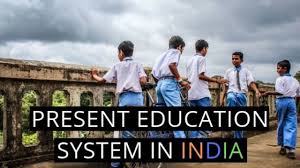 Gujarat has both private and public universities, many of which are supported by the Government of India and the state government - Government of Gujarat. Apart from these there are private universities supported by various bodies and societies. Here is a list of research organisations and educational institutions of Gujarat.
There are a total of 30 universities in Gujarat as of 4 February 2012. In Gujarat there are one central university, eighteen state universities, two deemed universities and nine private universities.
Education in India during Covid 19 & At Present.
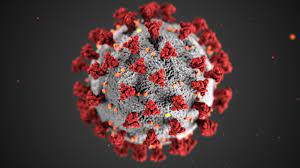 During the COVID 19 situations the students learnt online with the help of different apps like Google Meet, Microsoft Teams, etc.
At present in colleges we have well developed smart IT tools like projector, laptops etc.
With the advanced IT tools the students are learning in an advanced way.
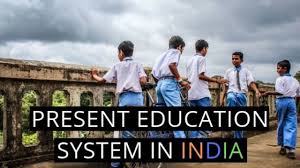 Different Tools for                 On line/Digital Learning
We have a number of tools for on line/digital education in the form of Android Apps & Software like
Diksha App
Microsoft Teams
Google Meet
Google Docs for online quiz/test
You-Tube
Educational other apps available on the Play-Store.
Google Classroom
BYJUS, Unacademy, Akash, etc.
On line/Digital Education:
On line/Digital Education is the innovative use of digital tools & technologies during teaching & learning & is often referred to as Technology Enhanced Learning (TEL) or e-Learning.
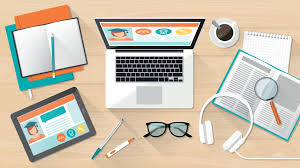 Advantages of On line /Digital  Education
Anyone can learn anything at anytime from anywhere.
Helped a lot in such COVID 19 situations where education institutions are remaining closed.
The Students get the experience of virtual classroom.
Self-Paced learning.
On line learning helps us to stay relevant in a quickly changing world.
E-learning is resource efficient.
On line learning is more accessible to all.
Develops accountability in students.
Learning opportunity for educators.
Disadvantages of                       On line/Digital Education
On line students feedback is limited.
E-Learning can cause social isolation.
E-Learning requires strong self-motivation & time management skills.
Lack of communication skill development in on line students.
Cheating prevention during on line assessment is complicated. 
E-Learning lacks face-to-face communication.
On line learning is inaccessible to the computer illiterate population.
Good e-learning is difficult to do.
Thanks for watching…
By Dr. Bhavesh Makwana                                   
Asst. Prof.essor Y.S. Arts & K.S. Shah Commerce College Devgadh Baria